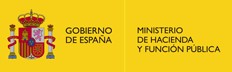 MEDIDAS FISCALES 
PARA LA JUSTICIA SOCIAL Y LA EFICIENCIA ECONÓMICA
29 de septiembre de 2022
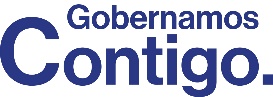 1
1
Medidas fiscales para la justicia social y la eficiencia económica
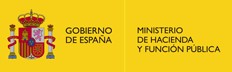 Justicia fiscal para para garantizar la cohesión social
Una política fiscal EFICAZ en la lucha contra la inflación
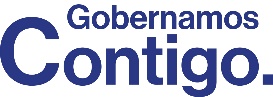 2
Medidas fiscales para la justicia social y la eficiencia económica
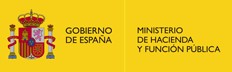 UNA POLÍTICA FISCAL COHERENTE DESDE EL INICIO DE LA LEGISLATURA
Medidas para grandes empresas
Fiscalidad para una mayoría social
Aumento de tres puntos de IRPF en rentas del capital superiores a 200.000 euros
Rebaja del IVA de la electricidad y de otros impuestos a la energía eléctrica
Reducción del IVA del gas natural, leña y pellets
Fijación de un tipo mínimo del 15% en el Impuesto de Sociedades
Gravamen transitorio a las empresas energéticas y a la banca
Rebaja del IVA de las mascarillas quirúrgicas del 21% al superreducido del 4%
Tipo 0% del IVA a la importación de material sanitario, para vacunas y tests
Impuestos sobre transacciones financieras y servicios digitales
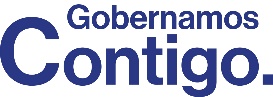 3
Medidas fiscales para la justicia social y la eficiencia económica
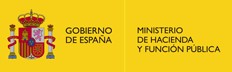 Impuesto de solidaridad de las grandes fortunas
Medidas para que contribuyan quienes más tienen:
Impuesto de carácter temporal (2023 y 2024) para los patrimonios superiores a tres millones de euros
Gravamen
Entre 3 y 5 millones           1,7%
Entre 5 y 10 millones         2,1% 
Más de 10 millones            3,5%
Afectados potenciales: 23.000 contribuyentes
Evitará la doble imposición: la cuota abonada por el Impuesto de Patrimonio será deducible en el nuevo impuesto
Impacto potencial: 1.500 millones de euros
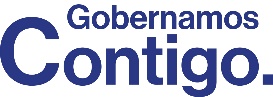 4
Medidas fiscales para la justicia social y la eficiencia económica
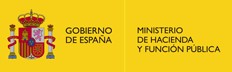 Cambios en el IRPF (I)
Medidas para que contribuyan quienes más tienen:
Aumenta un punto, hasta el 27%, el gravamen en las rentas del capital entre 200.000 euros y 300.000 euros
Objetivo: Reducir la brecha de tributación entre las rentas del trabajo y las del capital
Afectados: 17.814 contribuyentes
Para rentas del capital superiores a 300.000 euros el tipo se eleva en dos puntos, hasta el 28%
Impacto: Aumento de 204 millones en 2024
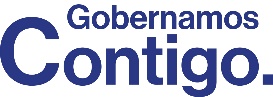 5
Medidas fiscales para la justicia social y la eficiencia económica
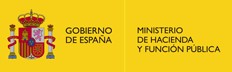 Cambios en el IRPF (II)
Medidas para quienes menos tienen:
Aumento de la reducción por rendimientos del trabajo de 18.000 a 21.000 euros
Beneficiarios: Se aplica una rebaja para el 50% de trabajadores, ya que el salario mediano es de 21.000 euros
El mínimo de tributación sube  de 14.000 a 15.000 euros
Impacto: 1.881 millones de euros de ahorro en dos años
Se ahorraría 746 euros al año
 Tributaría un 40% menos
Trabajador sin descendientes que gana 18.000 €
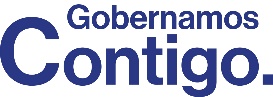 6
Medidas fiscales para la justicia social y la eficiencia económica
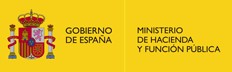 IRPF Rebaja Rendimientos del trabajo (EJEMPLOS)
EJEMPLO 1
EJEMPLO 2
EJEMPLO 3
Trabajador casado con dos descendientes
Sueldo de 19.000 euros
Declaración conjunta
Pensionista mayor de 
    65 años
Cobra una pensión de 16.500 euros
Trabajador monoparental 
Con dos descendientes
Sueldo de 18.500 euros
DEJARÍA DE PAGAR IRPF
Y SE AHORRARÍA 
331 EUROS
SE BENEFICIARÍA DE UN AHORRO DEL 47% 
689 EUROS
SE BENEFICIARÍA DE UN AHORRO DE 516 EUROS EN EL IMPUESTO
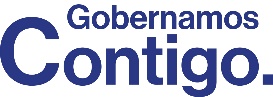 7
Medidas fiscales para la justicia social y la eficiencia económica
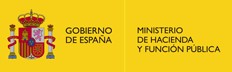 Cambios en el IRPF (III)
Medidas para quienes menos tienen:
Rebaja adicional del 5% en el rendimiento neto de módulos para los autónomos
Beneficiarios: 577.688 autónomos en la rebaja de módulos y 956.452 autónomos en régimen de estimación directa simplificada
Se eleva del 5% al 7% la reducción para gastos deducibles de difícil justificación en la tributación en régimen de estimación directa simplificada de los autónomos
Impacto: Las dos medidas suman 184 millones
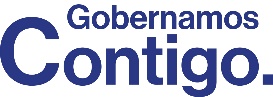 8
Medidas fiscales para la justicia social y la eficiencia económica
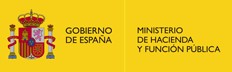 Impuesto Sociedades (I)
Medidas para quienes menos tienen:
Rebaja del tipo nominal del impuesto del 25% al 23% para las pequeñas empresas
Beneficiarios: 407.384 empresas
Son pequeñas empresas con una cifra de negocio inferior a un millón de euros
Impacto: 292 millones de euros de ahorro
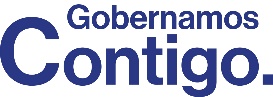 9
Medidas fiscales para la justicia social y la eficiencia económica
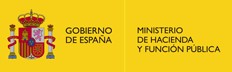 Impuesto Sociedades (II)
Medidas para que contribuyan quienes más tienen:
Limitación en un 50% la posibilidad de compensar las pérdidas de las filiales en los grupos consolidados
Afectados: 3.609 empresas, el 0,2% de declarantes de Sociedades
Afectará a grandes empresas

Carácter temporal
Impacto: 2.439 millones entre 2023 y 2024
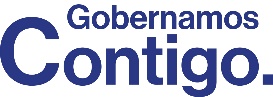 10
Medidas fiscales para la justicia social y la eficiencia económica
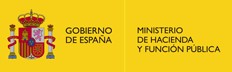 MEDIDAS QUIRÚRGICAS PARA MEJORAR EL ESTADO DEL BIENESTAR
Pagan más quienes más tienen
Rebajas selectivas para quienes menos tienen
Se amplía de 14.000 a 15.000 euros las rentas exentas de IRPF
Nuevo impuesto de solidaridad de las grandes fortunas
Rebaja IRPF para rentas entre 15.000 y 21.000 euros
Subida IRPF a las rentas del capital por encima de 200.000 y 300.000 euros
Rebaja adicional del 5% en el rendimiento neto de módulos para los autónomos
Limitación de las bases negativas para grandes empresas
Se eleva la reducción para gastos deducibles en el régimen de estimación directa
Rebaja del tipo del Impuesto de Sociedades del 25% al 23% a las pymes
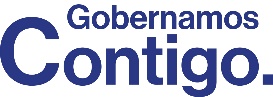 11
11
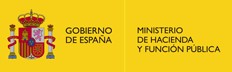 MEDIDAS FISCALES 
PARA LA JUSTICIA SOCIAL Y LA EFICIENCIA ECONÓMICA
29 de septiembre de 2022
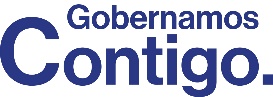 12
12